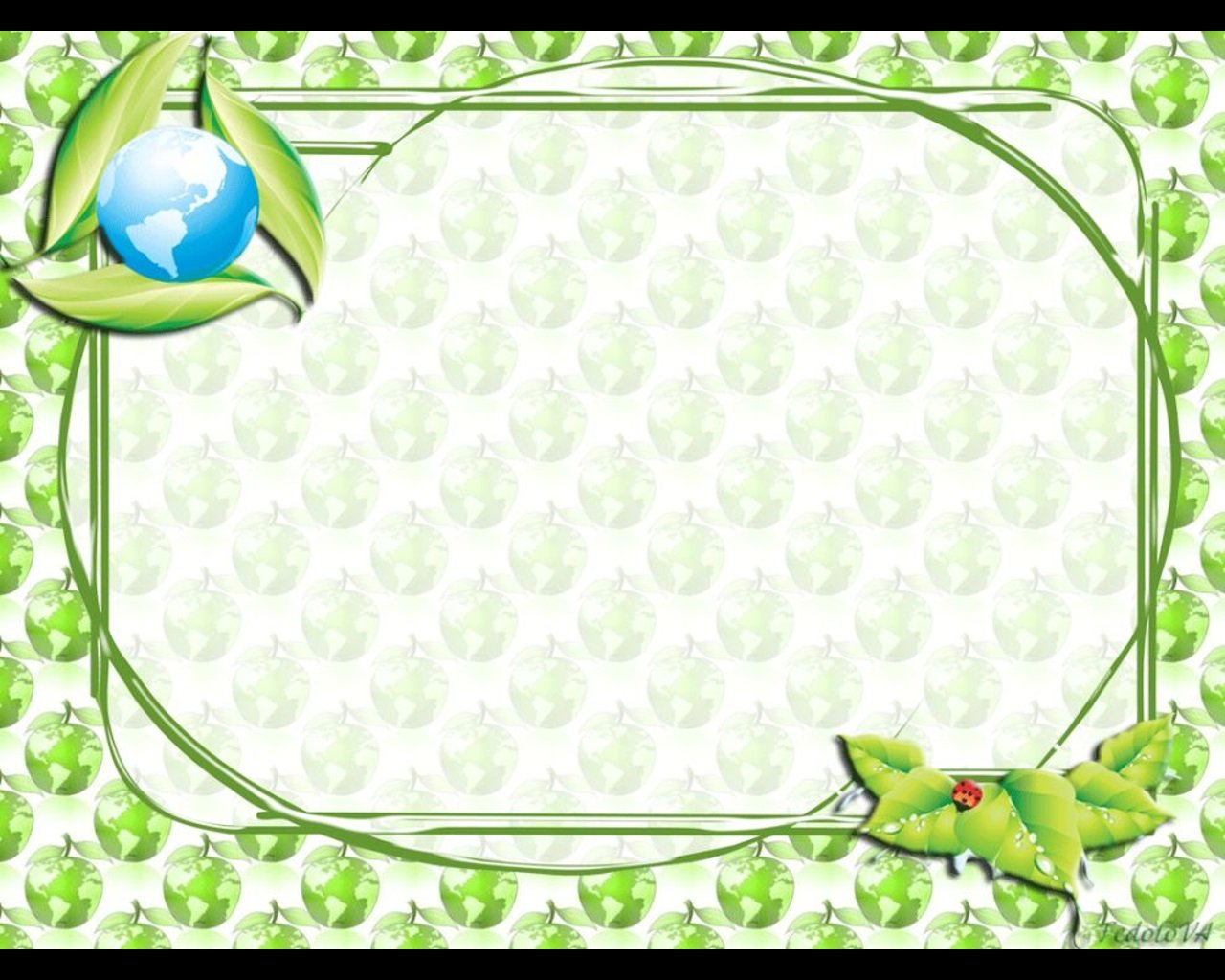 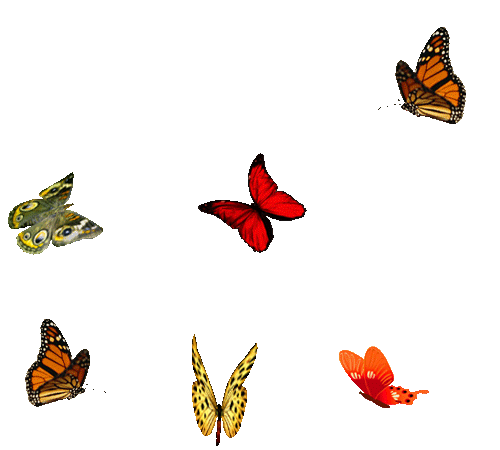 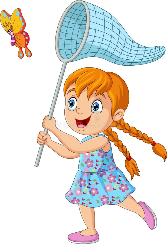 ЭКОЛОГИЧЕСКИЙ КВЕСТ«Лесные приключения»
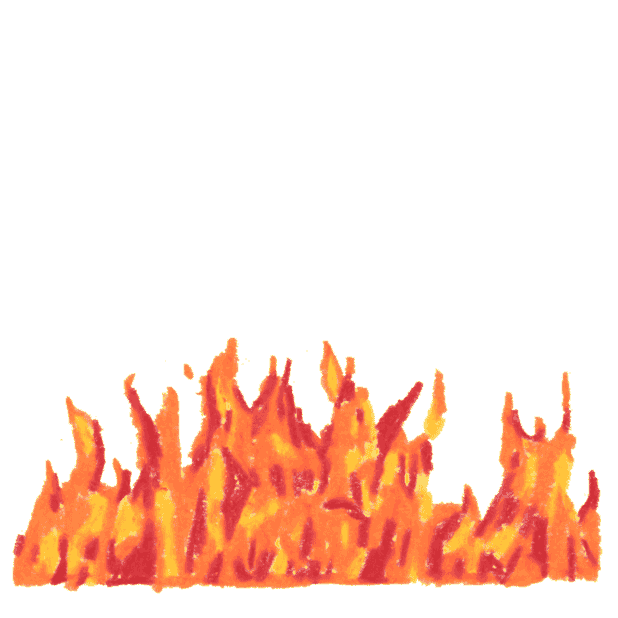 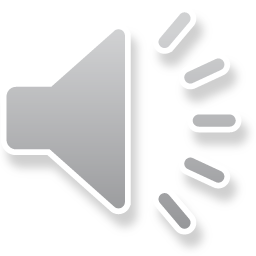 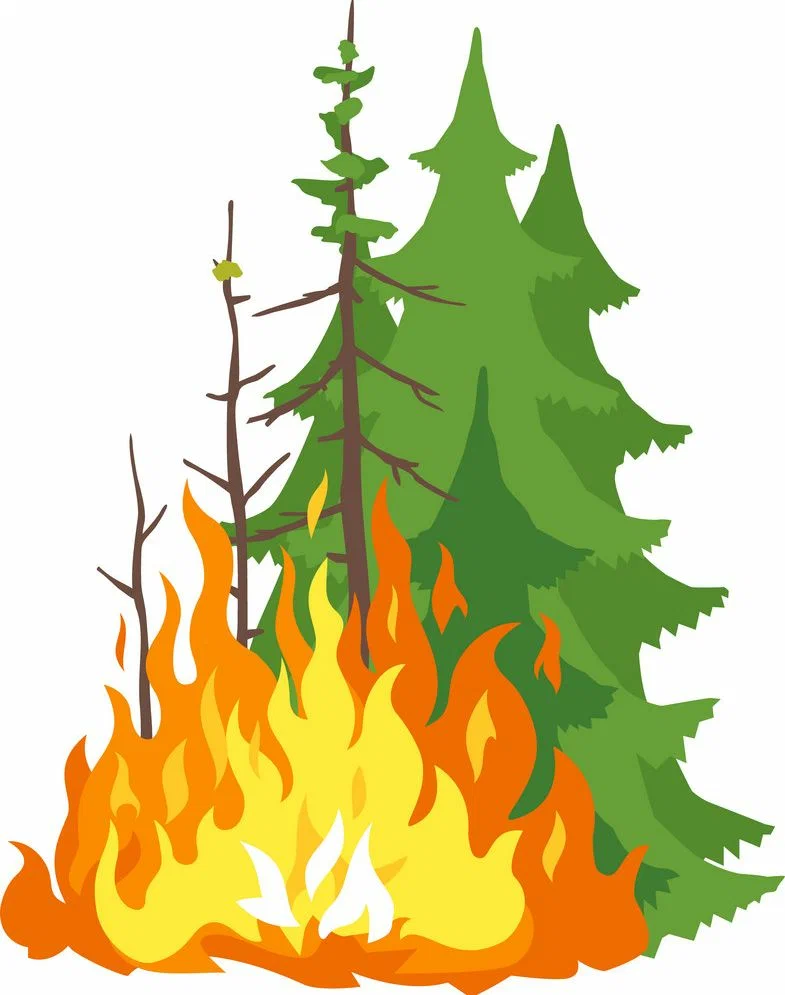 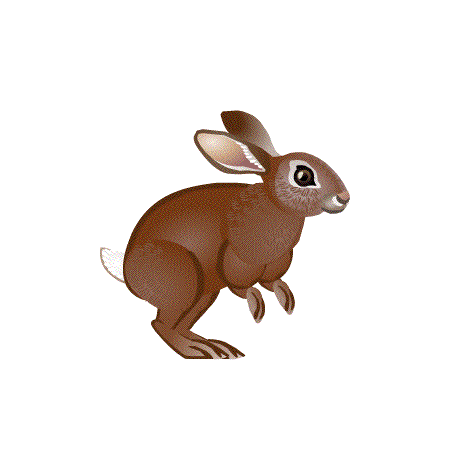 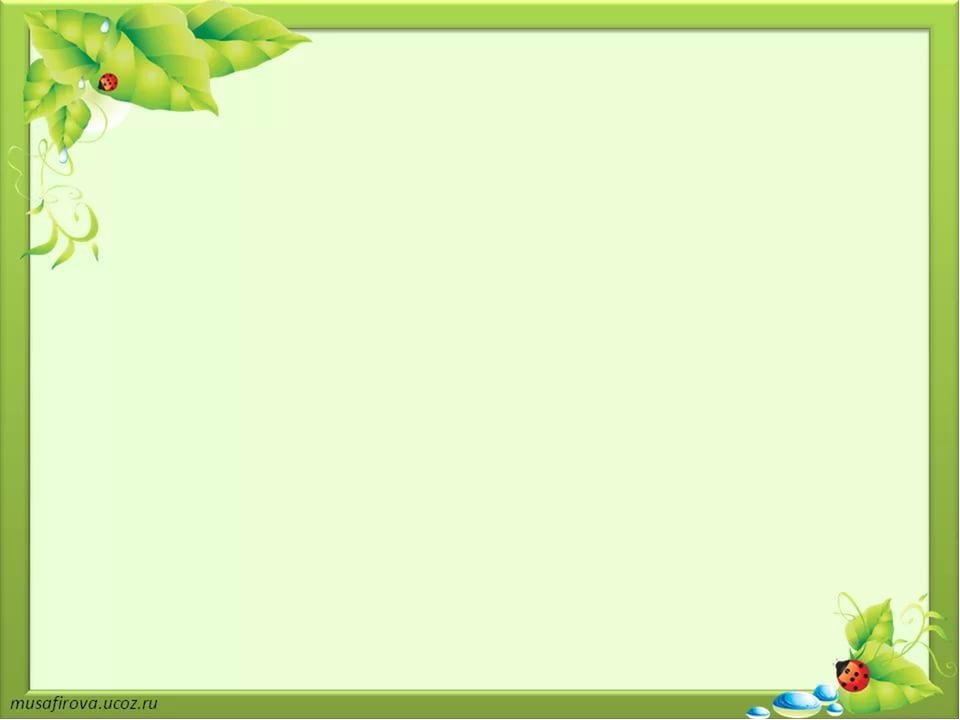 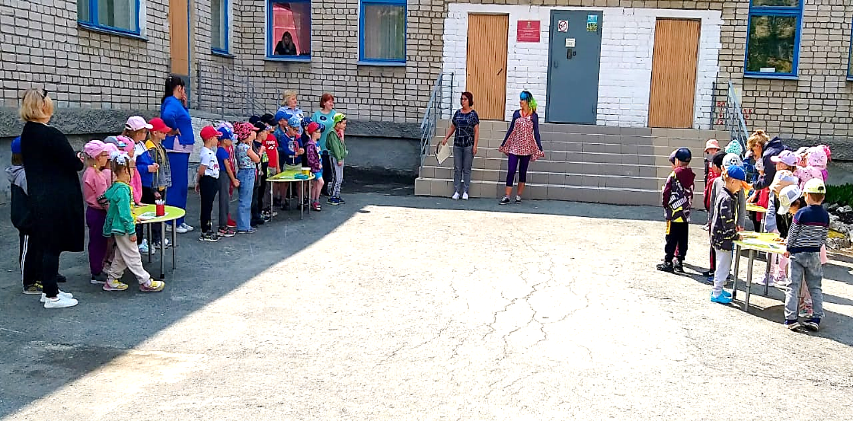 В гости к детям пришла девочка Маша и рассказала как она одна гуляла в лесу
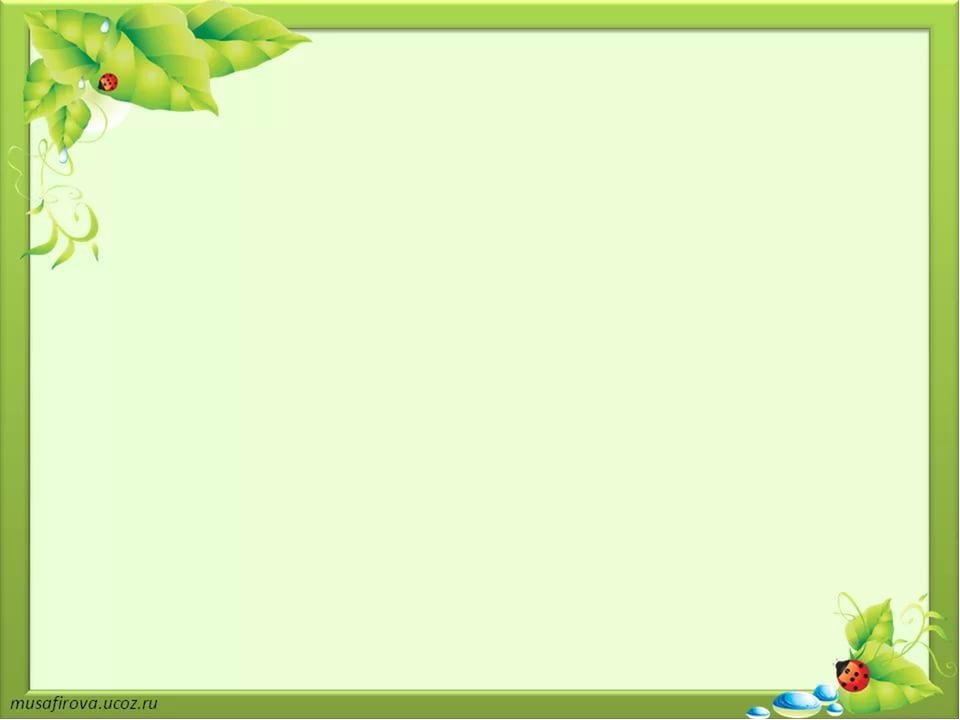 Маша хвастается как она вела себя 
в лесу: разорила птичье гнездо, намусорила около водоема, разожгла костёр и поймала бабочек в сеть
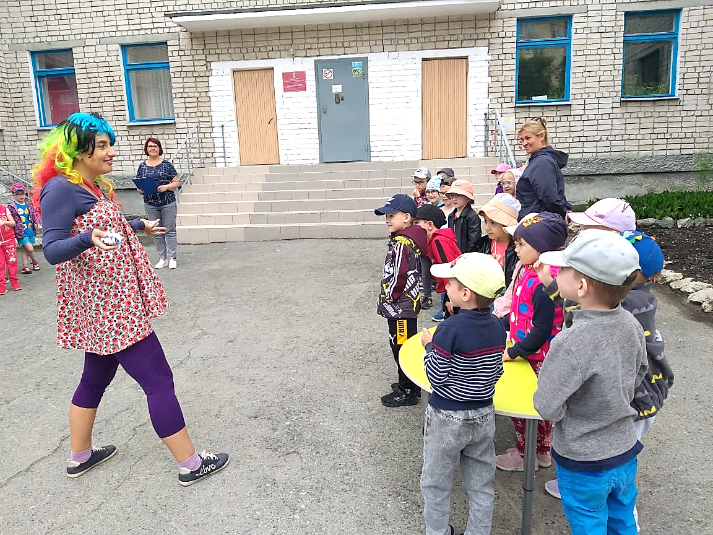 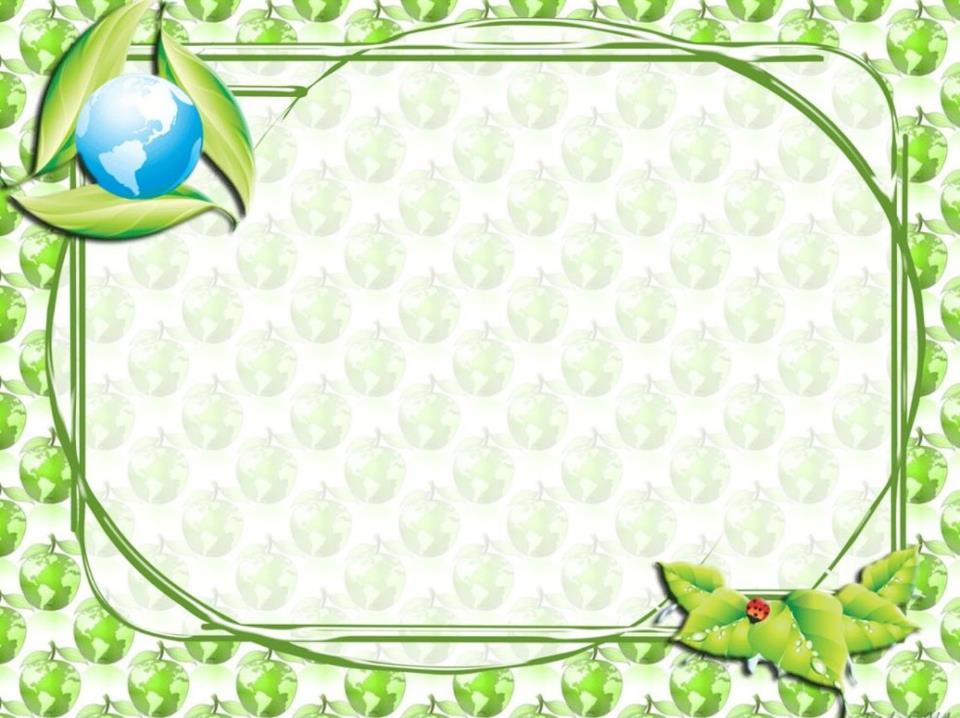 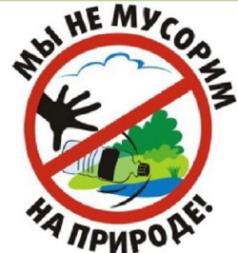 Рисуем экологические (предупреждающие) знаки
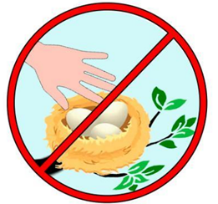 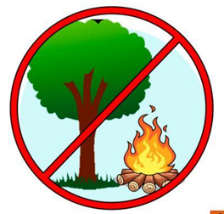 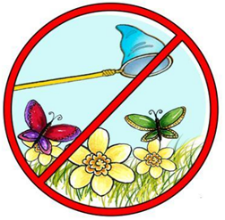 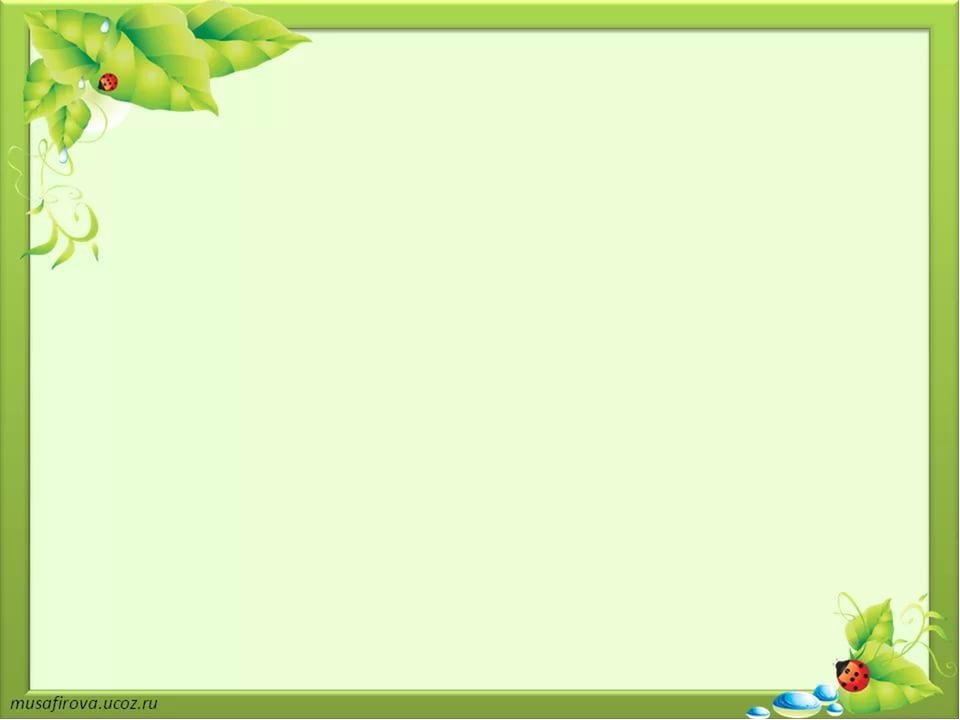 Рисуем экологические знаки
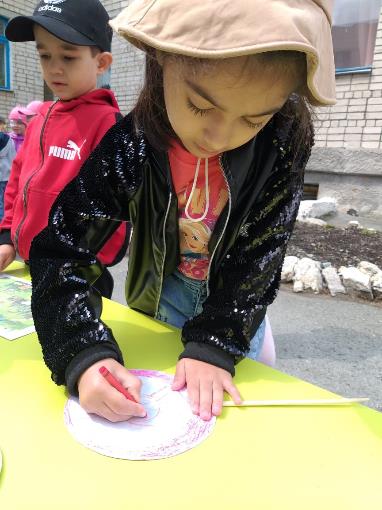 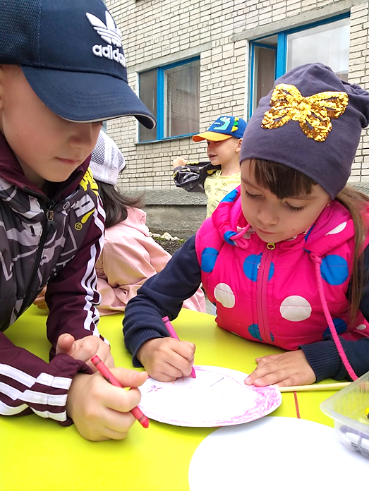 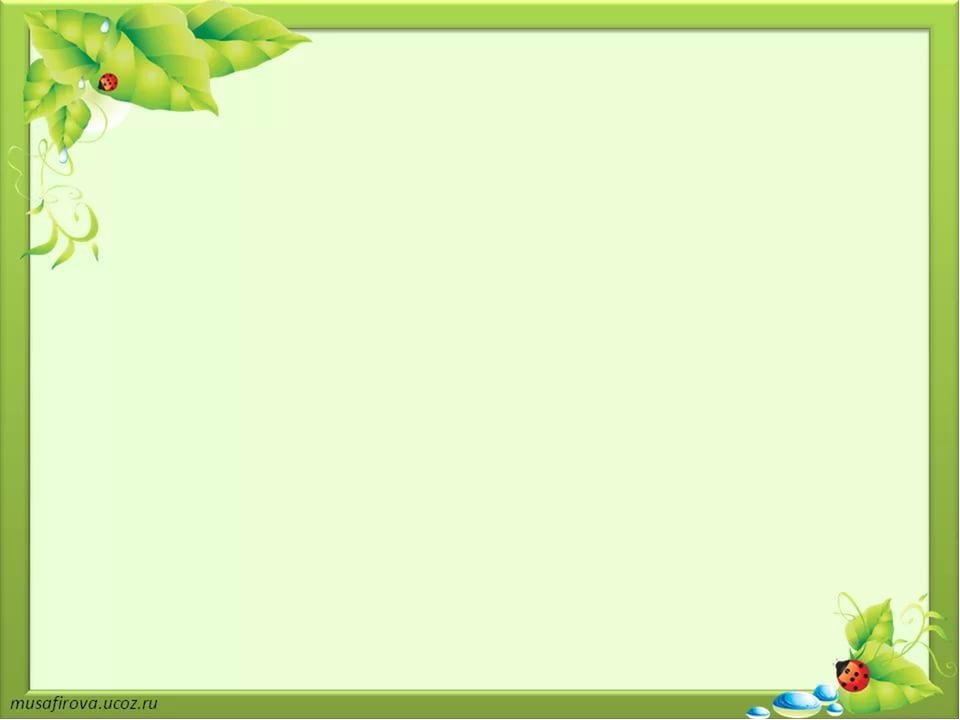 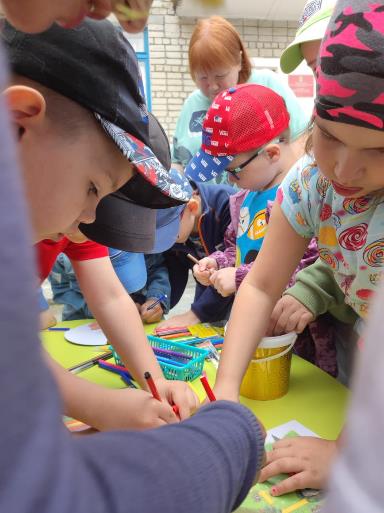 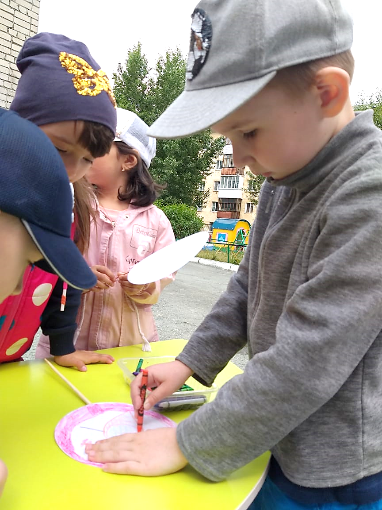 Рисуем экологические знаки
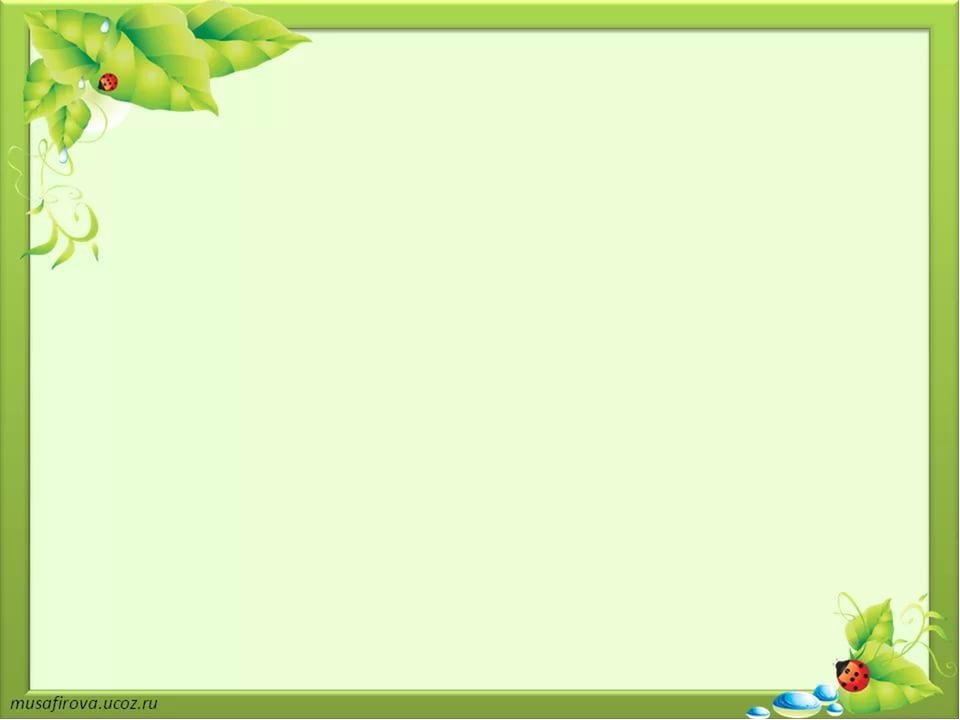 Рисуем экологические знаки
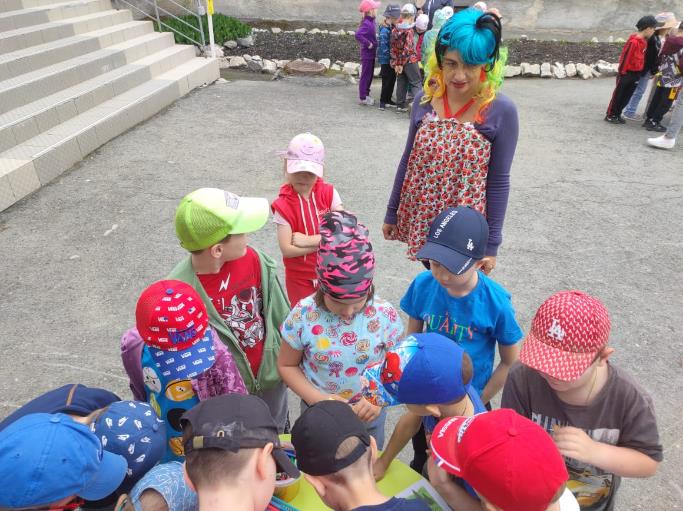 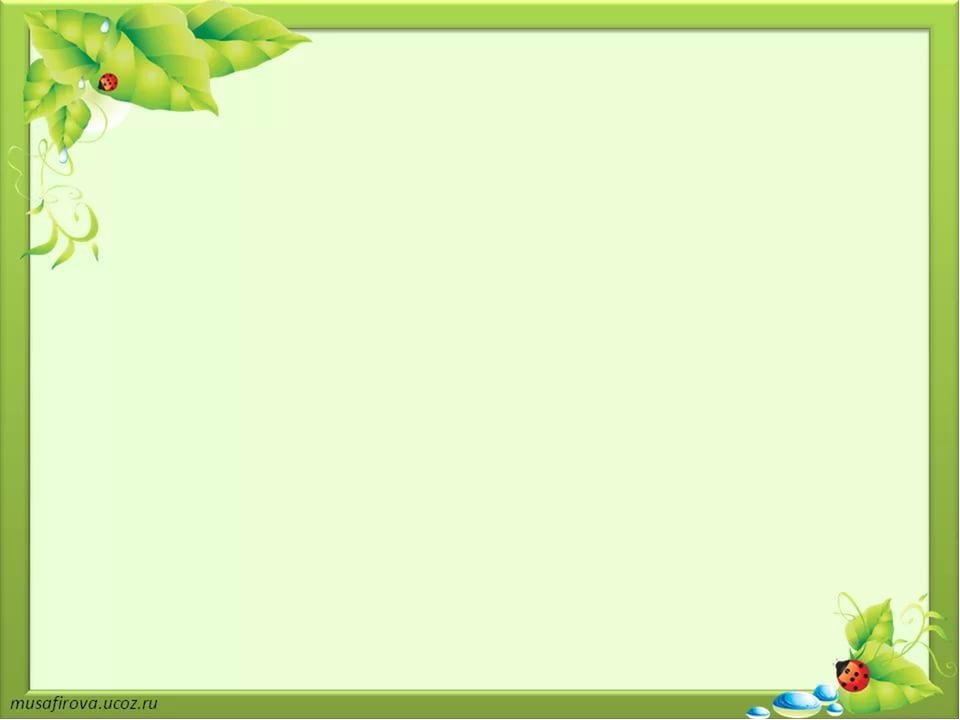 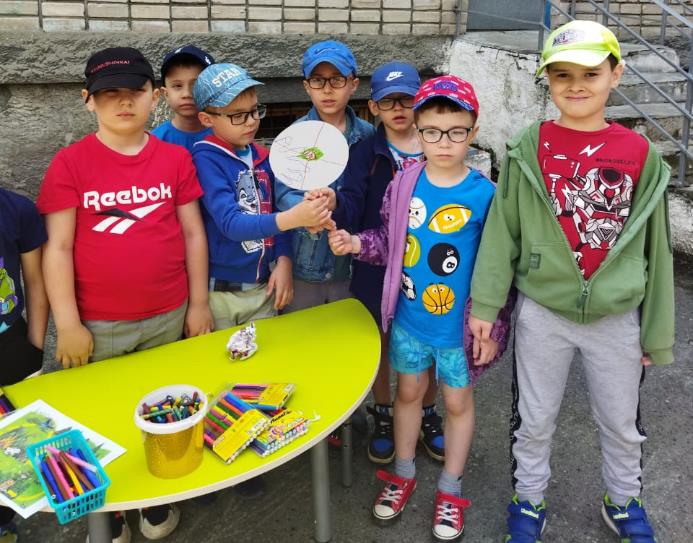 Рисуем экологические знаки
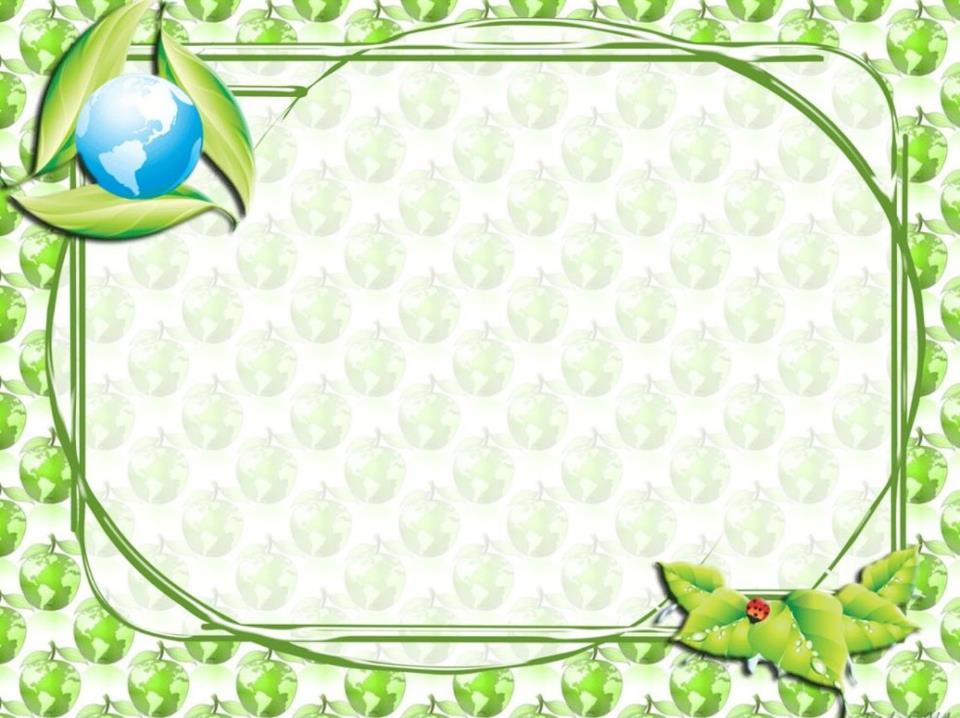 Не разоряйте птичьих гнёзд!
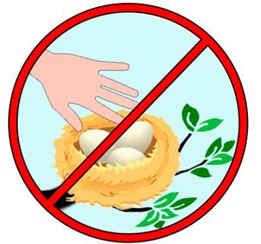 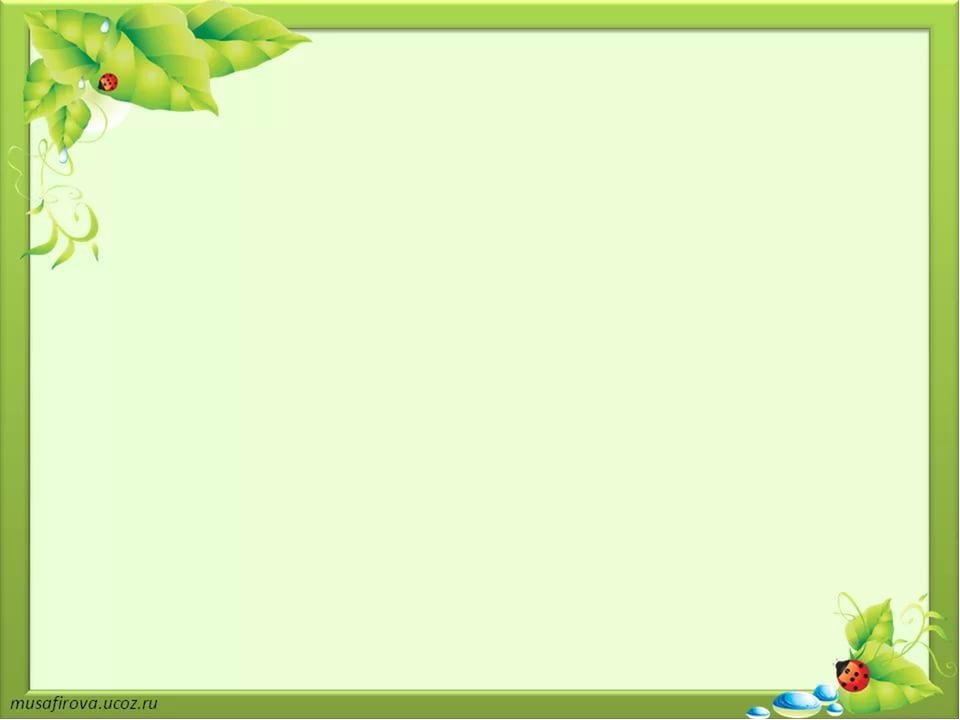 Девочка Маша разорила птичье гнездо
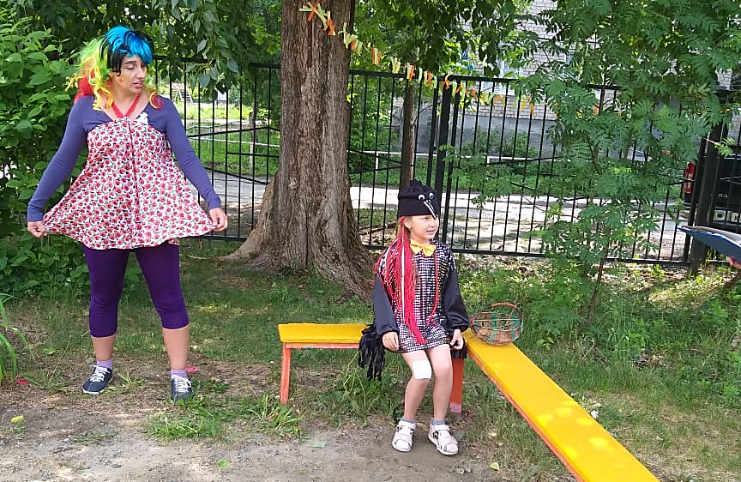 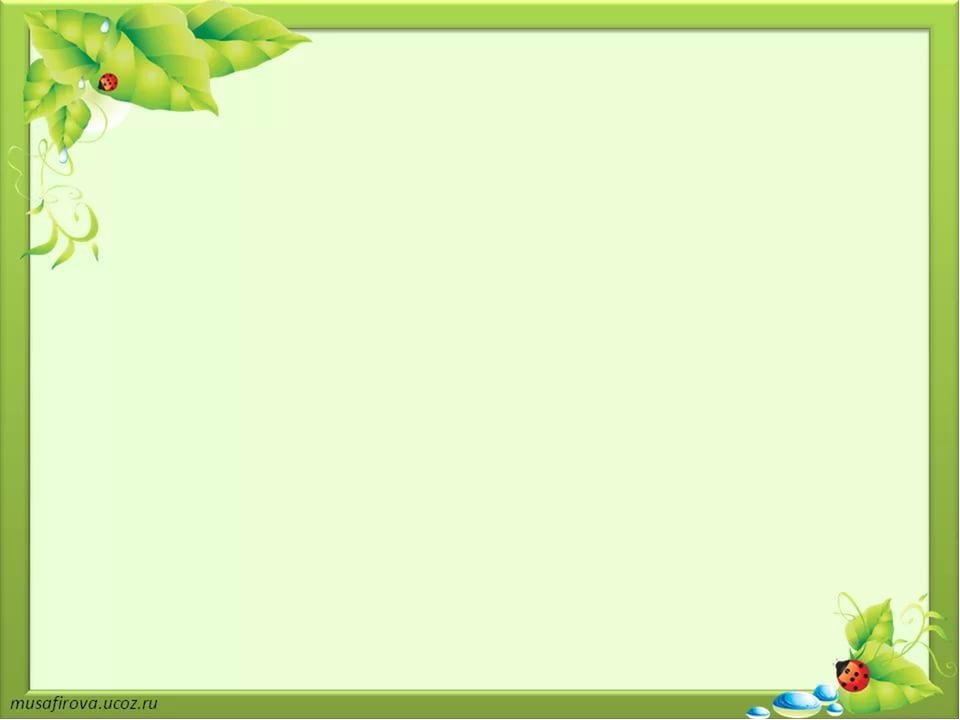 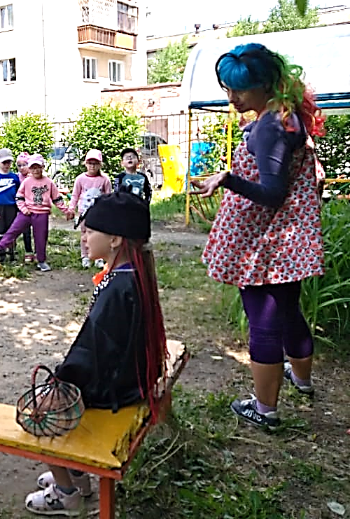 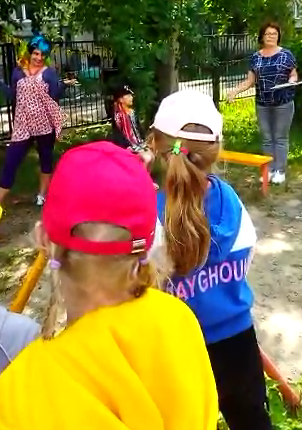 Девочка Маша разорила птичье гнездо
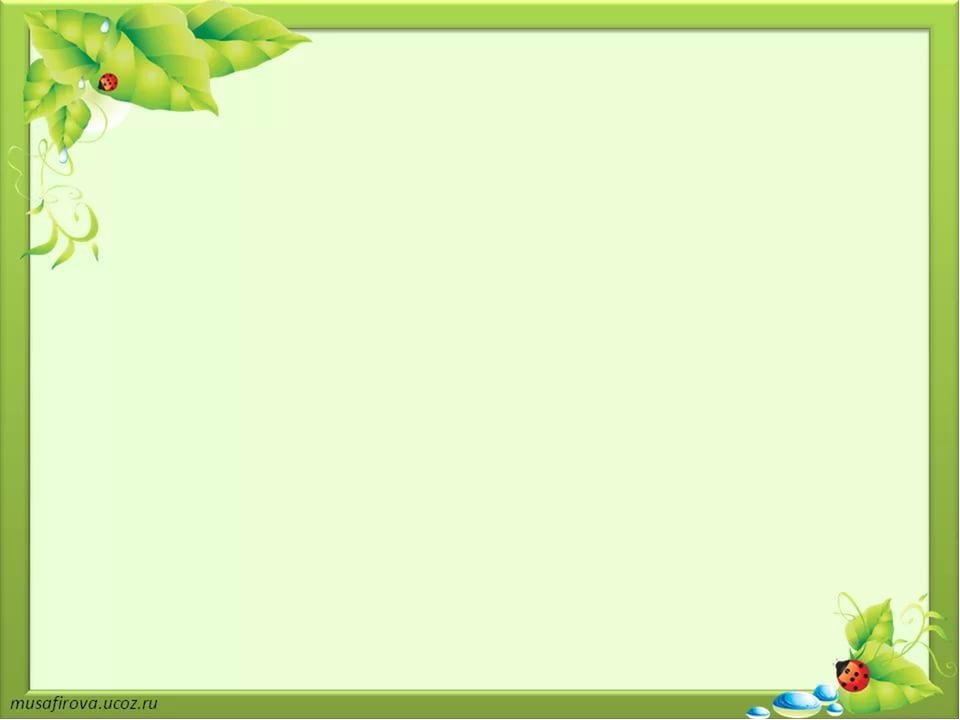 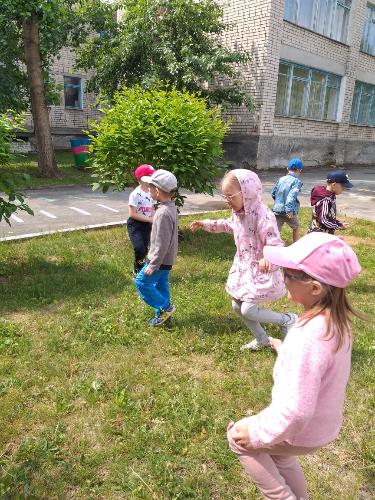 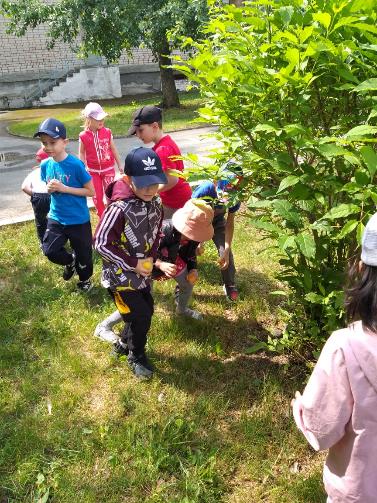 Поможем птице найти и собрать яйца в гнездо
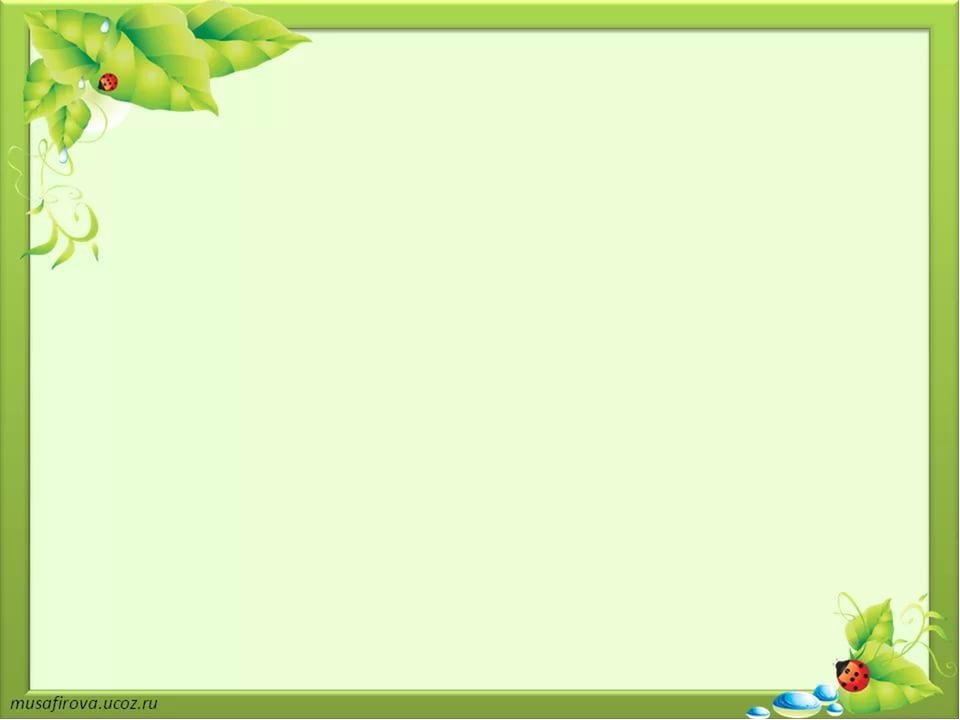 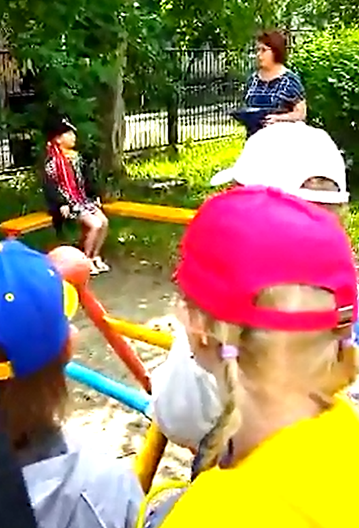 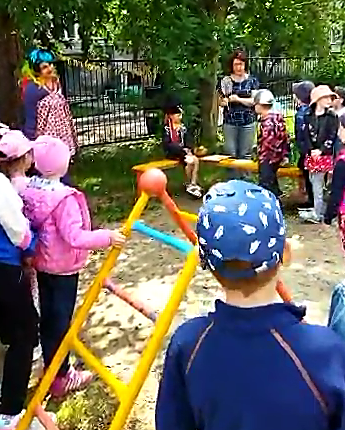 Экологические загадки 
от птички
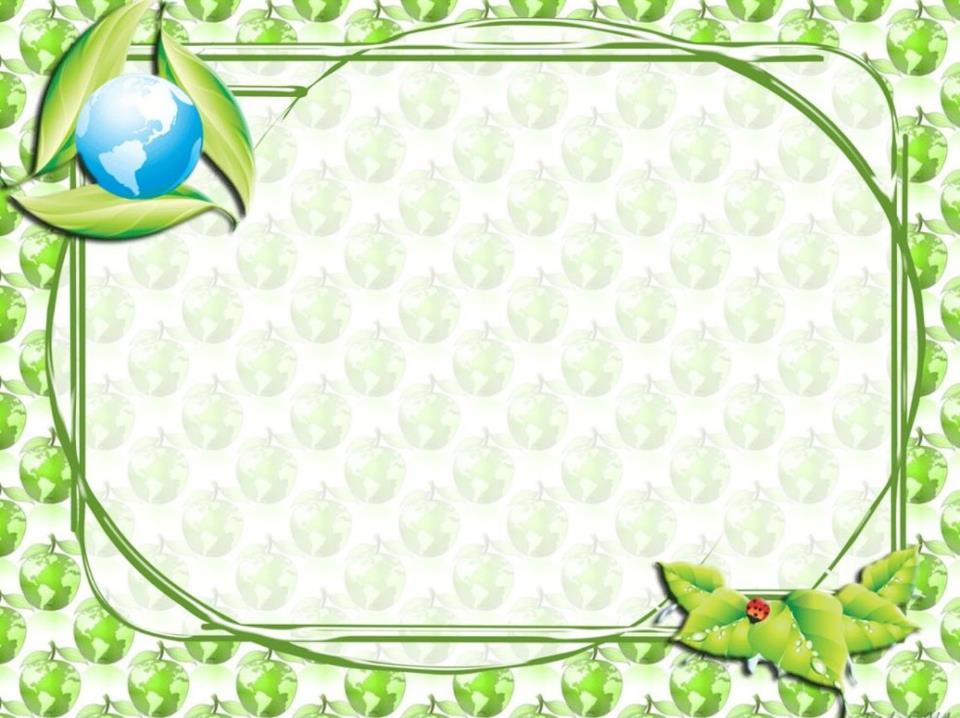 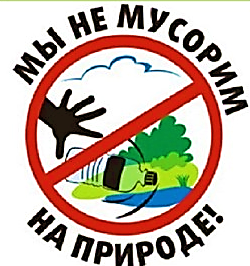 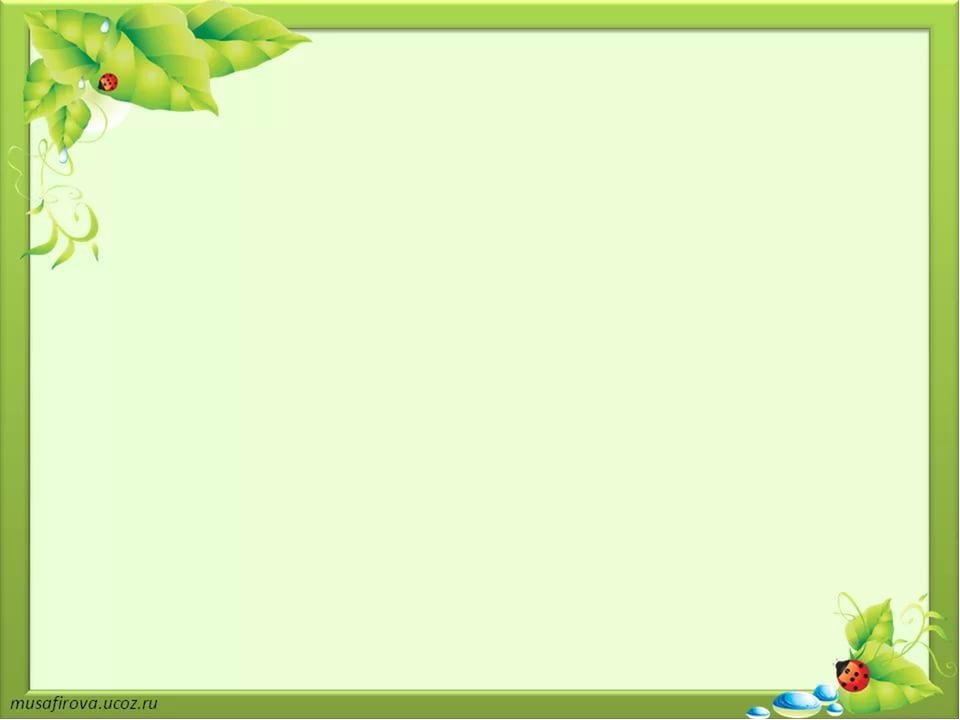 Девочка Маша засорила водоём 
у лягушки
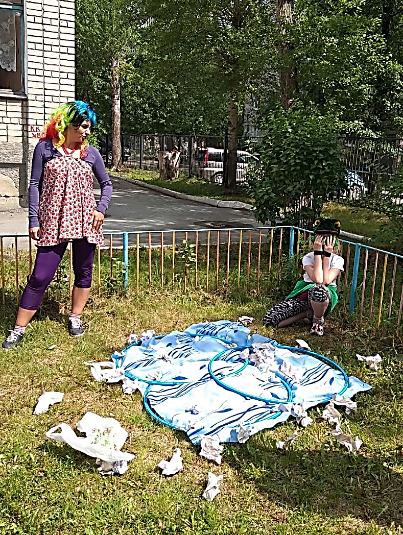 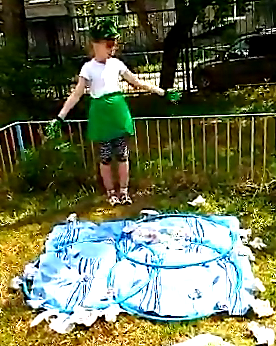 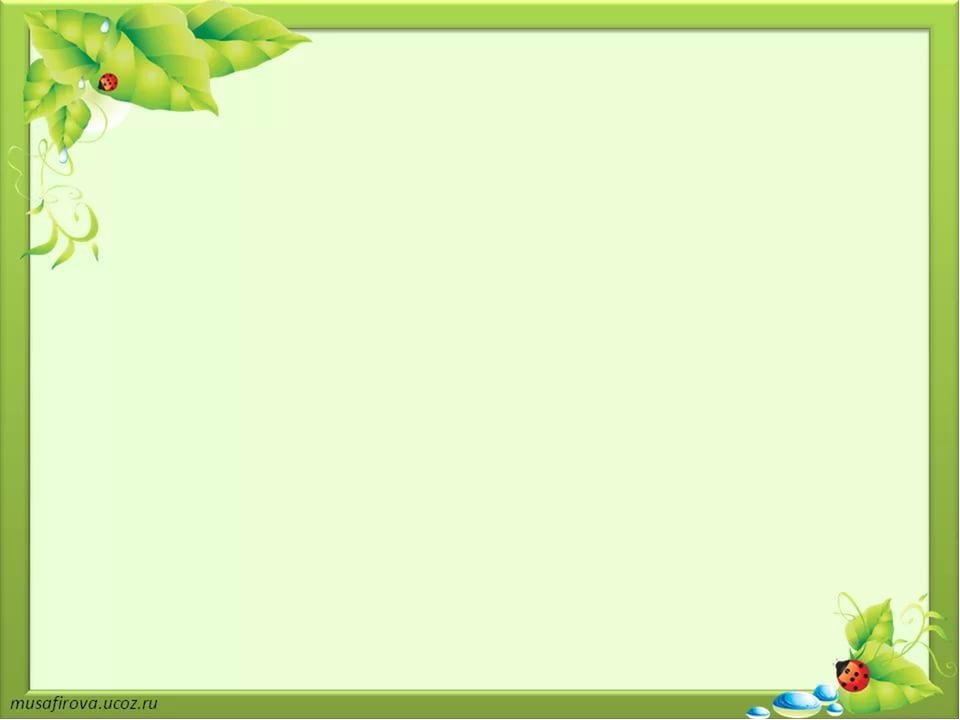 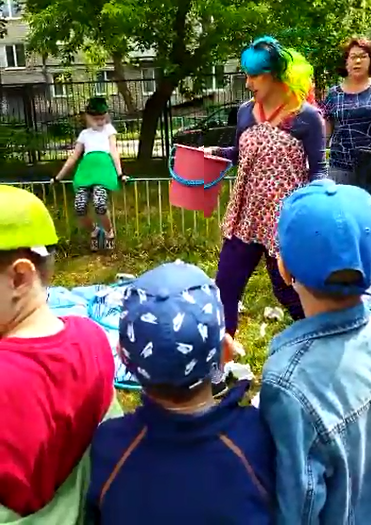 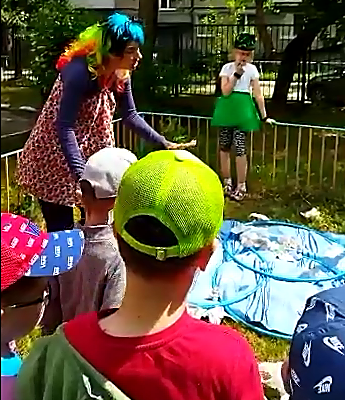 Поможем Лягушке собрать мусор
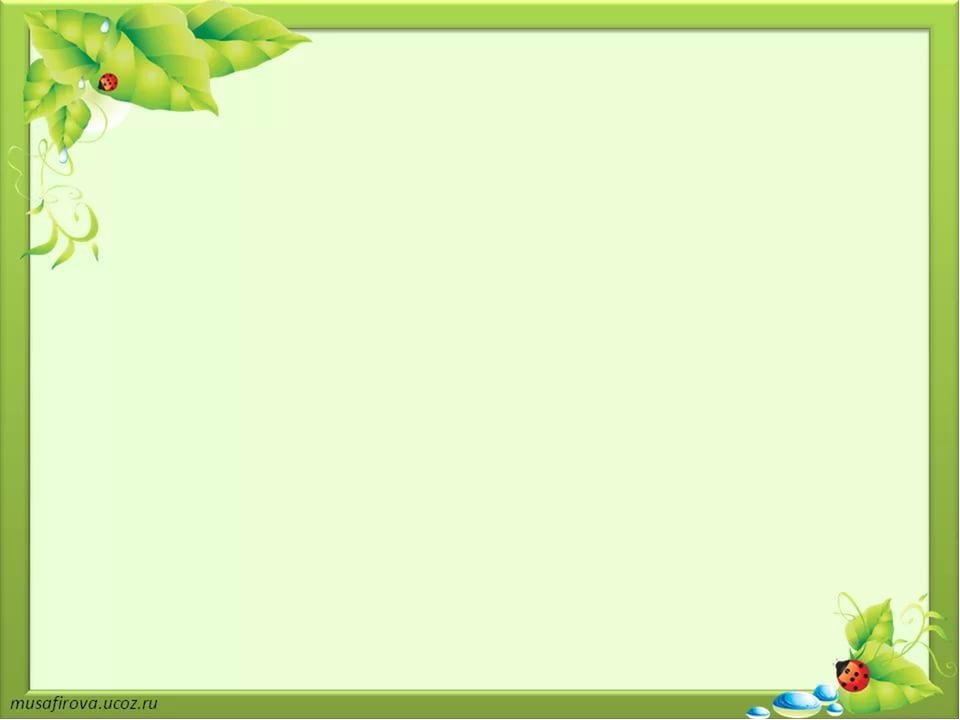 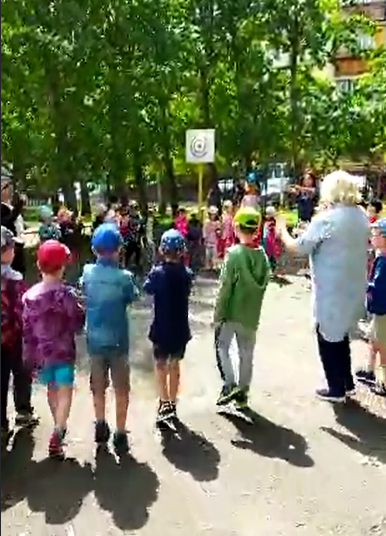 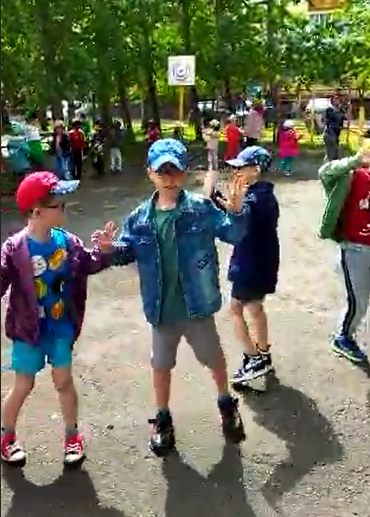 Танец-игра 
от Лягушки
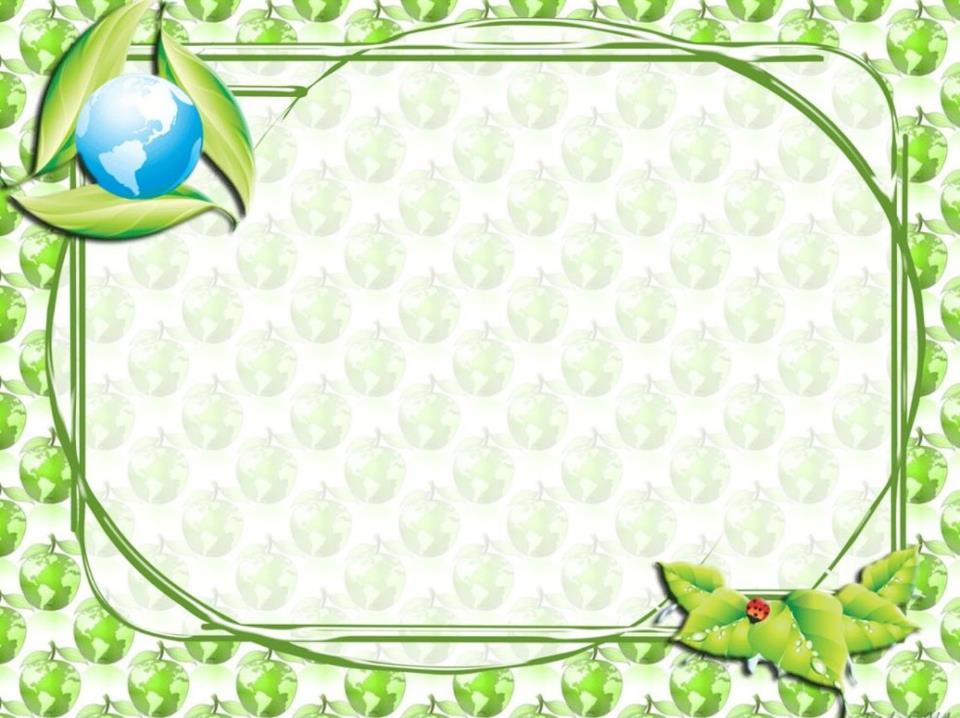 Не разводите костры в лесу!
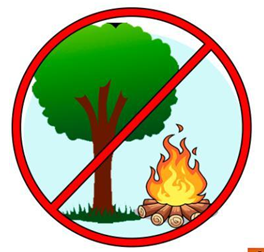 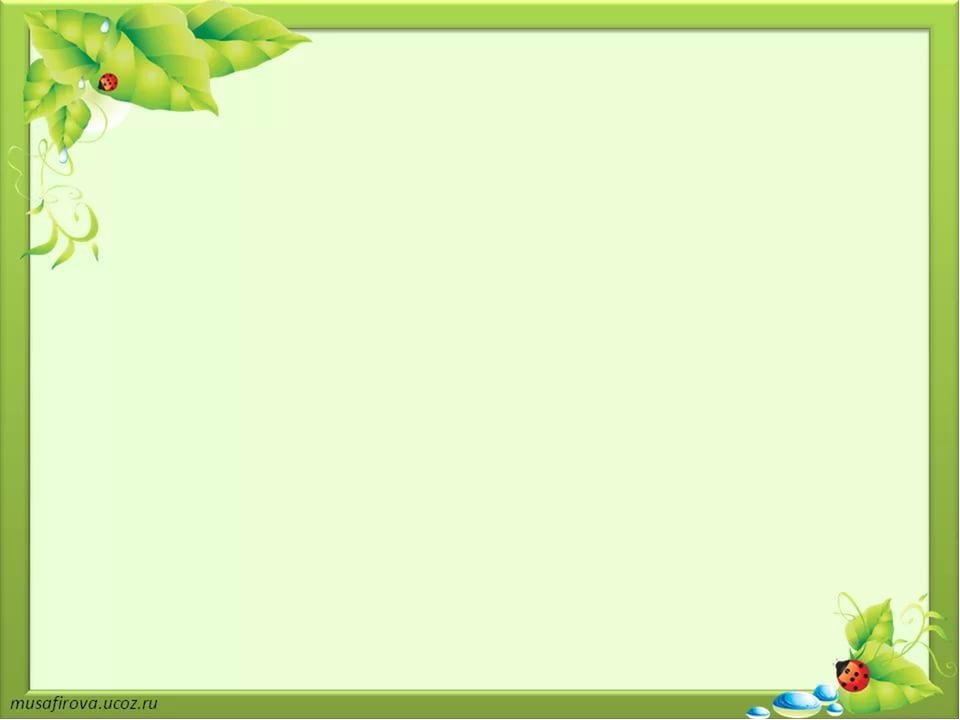 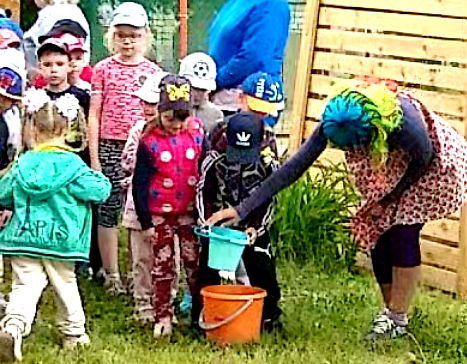 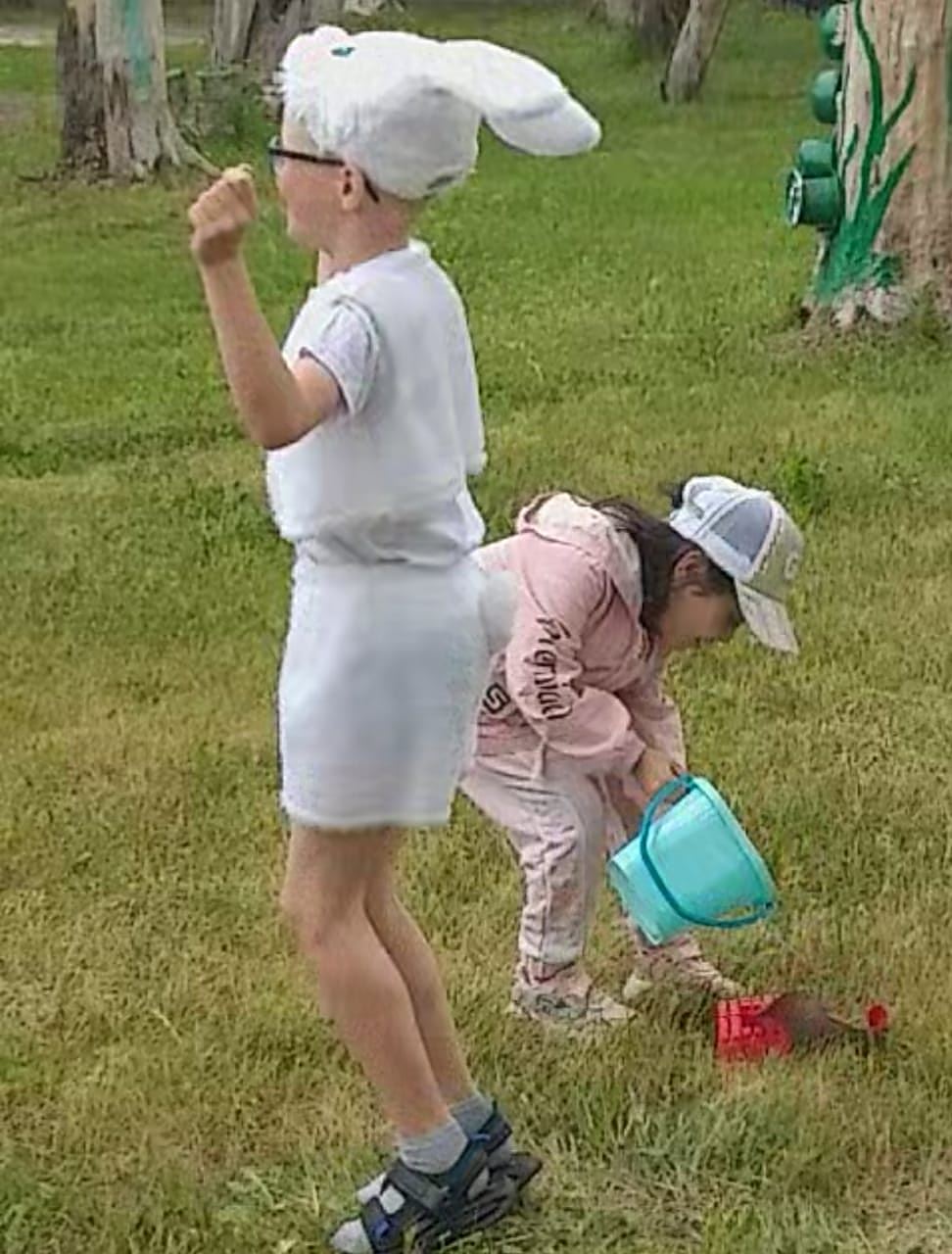 Поможем Зайчику потушить пожар в лесу, который устроила девочка Маша
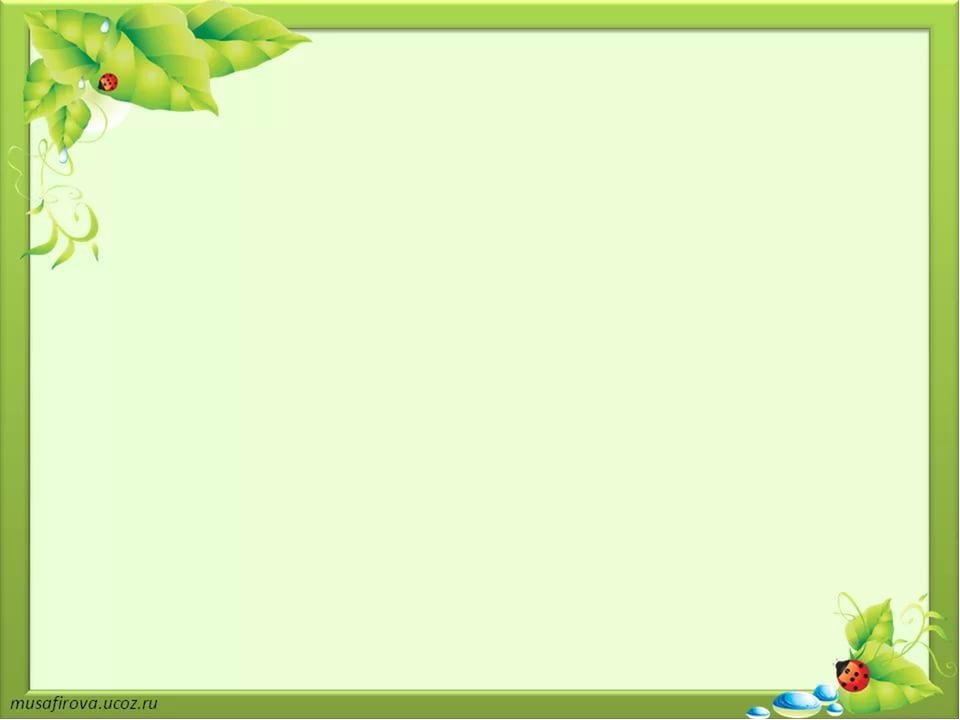 Поможем Зайчику потушить пожар в лесу
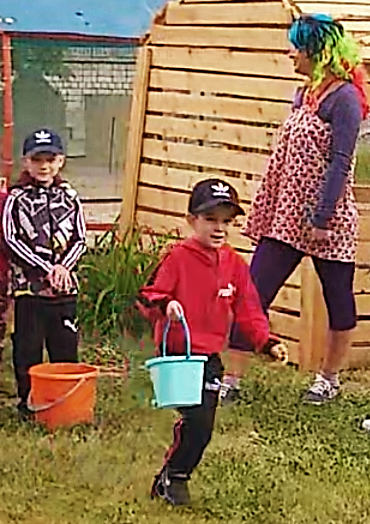 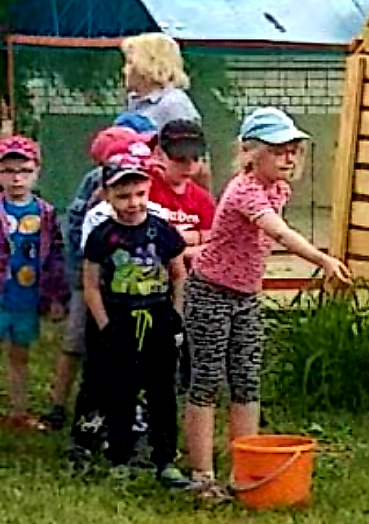 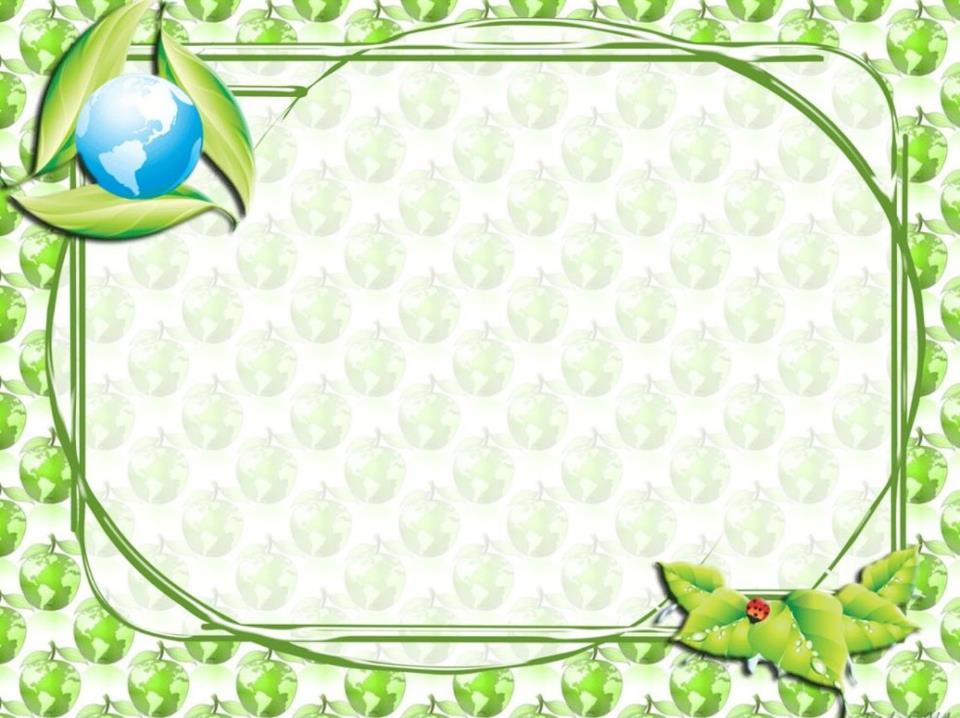 Не ловите бабочек!
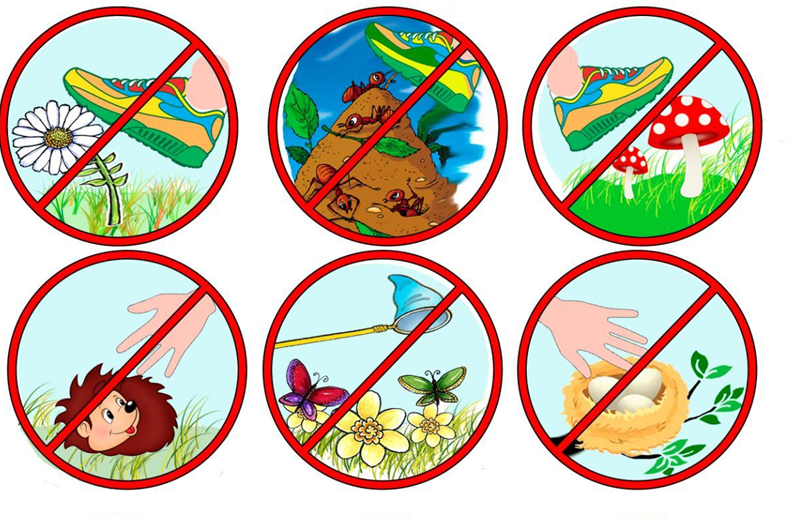 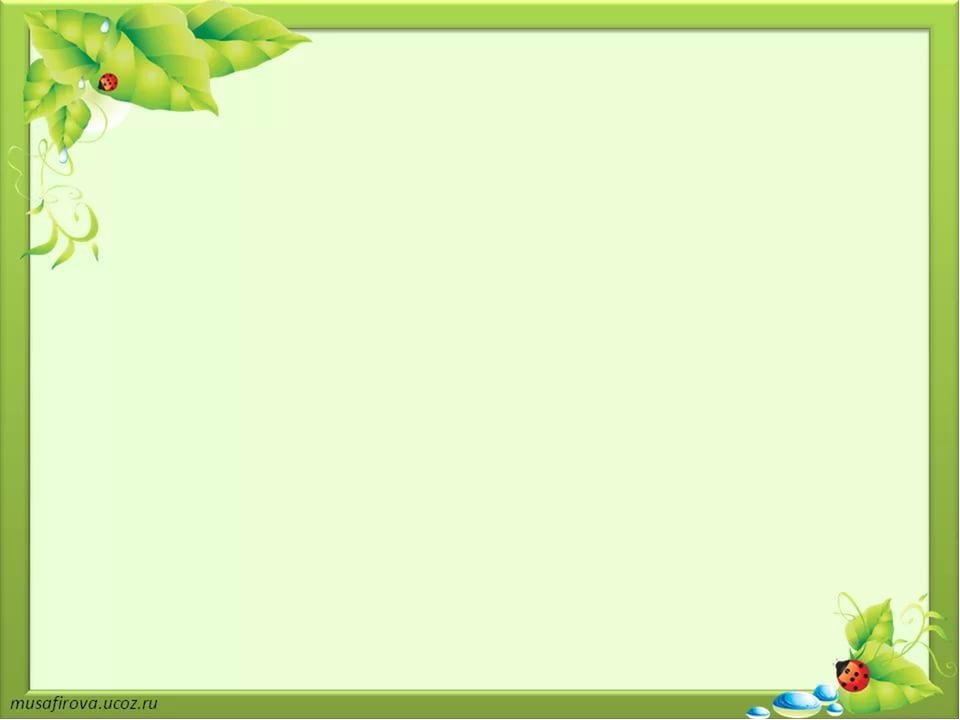 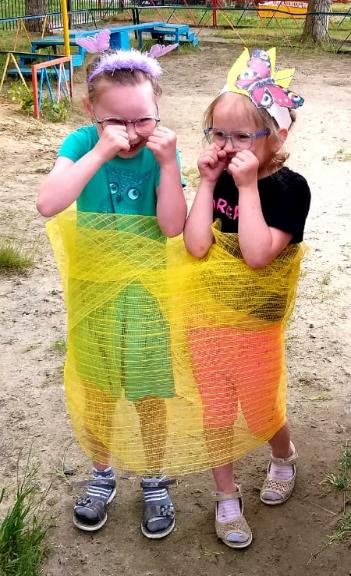 Спасём бабочек
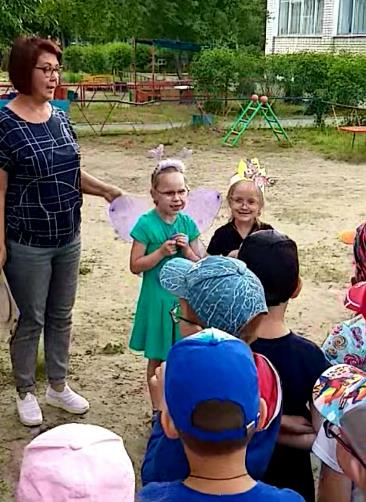 Девочка Маша поймала бабочек в сеть
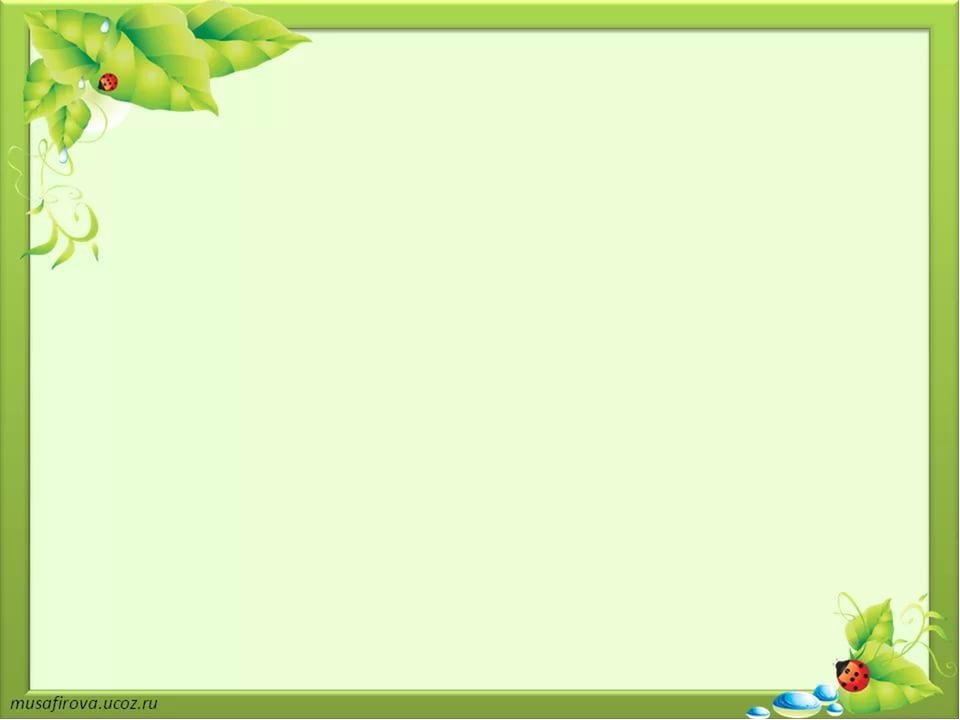 ФЛЕШМОБ  и угощение
от Бабочек
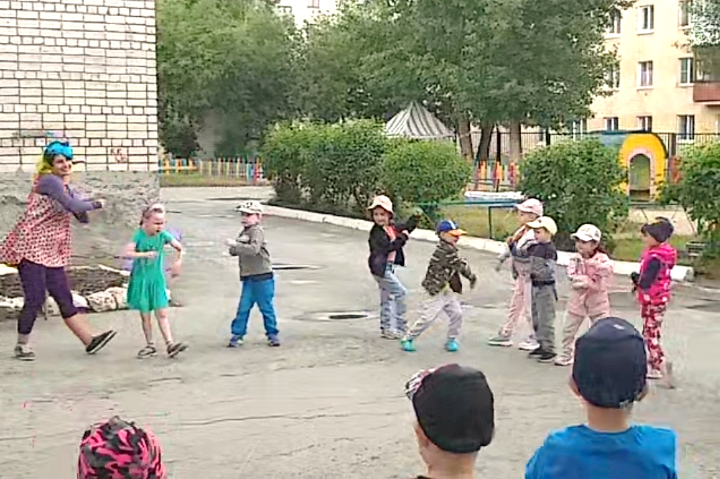 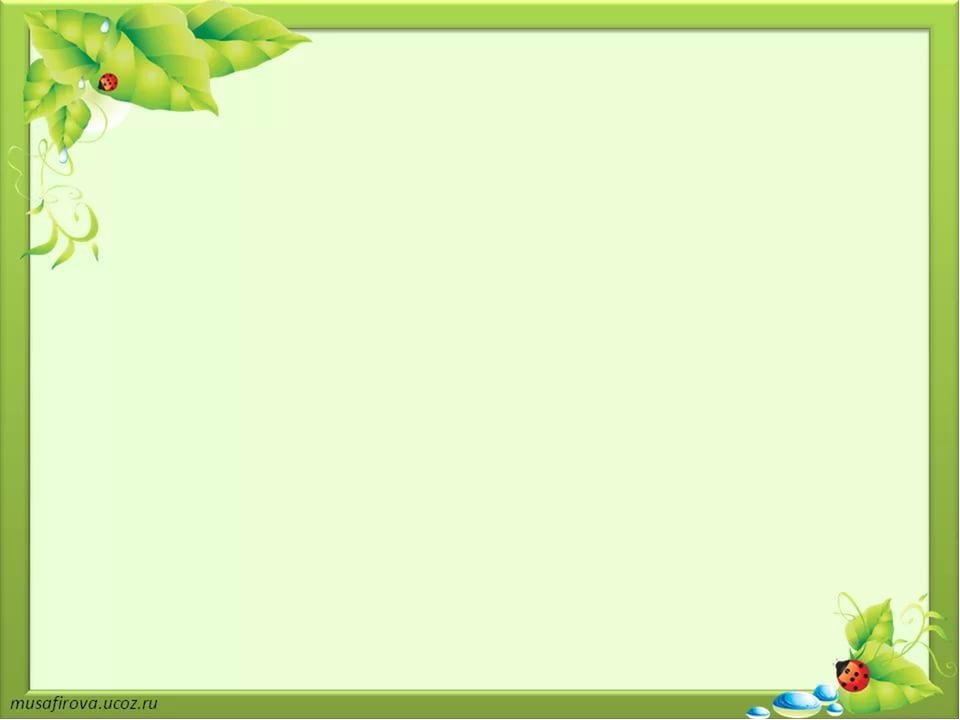 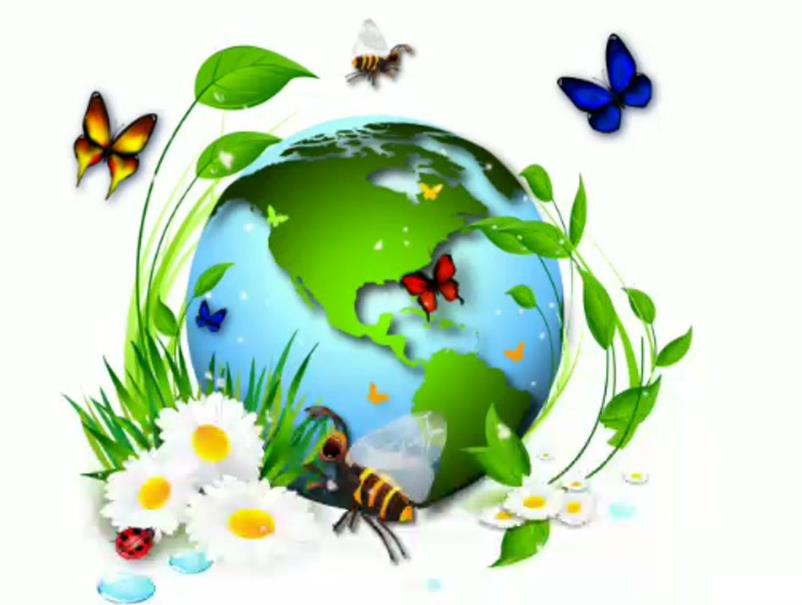 Берегите нашу планету!